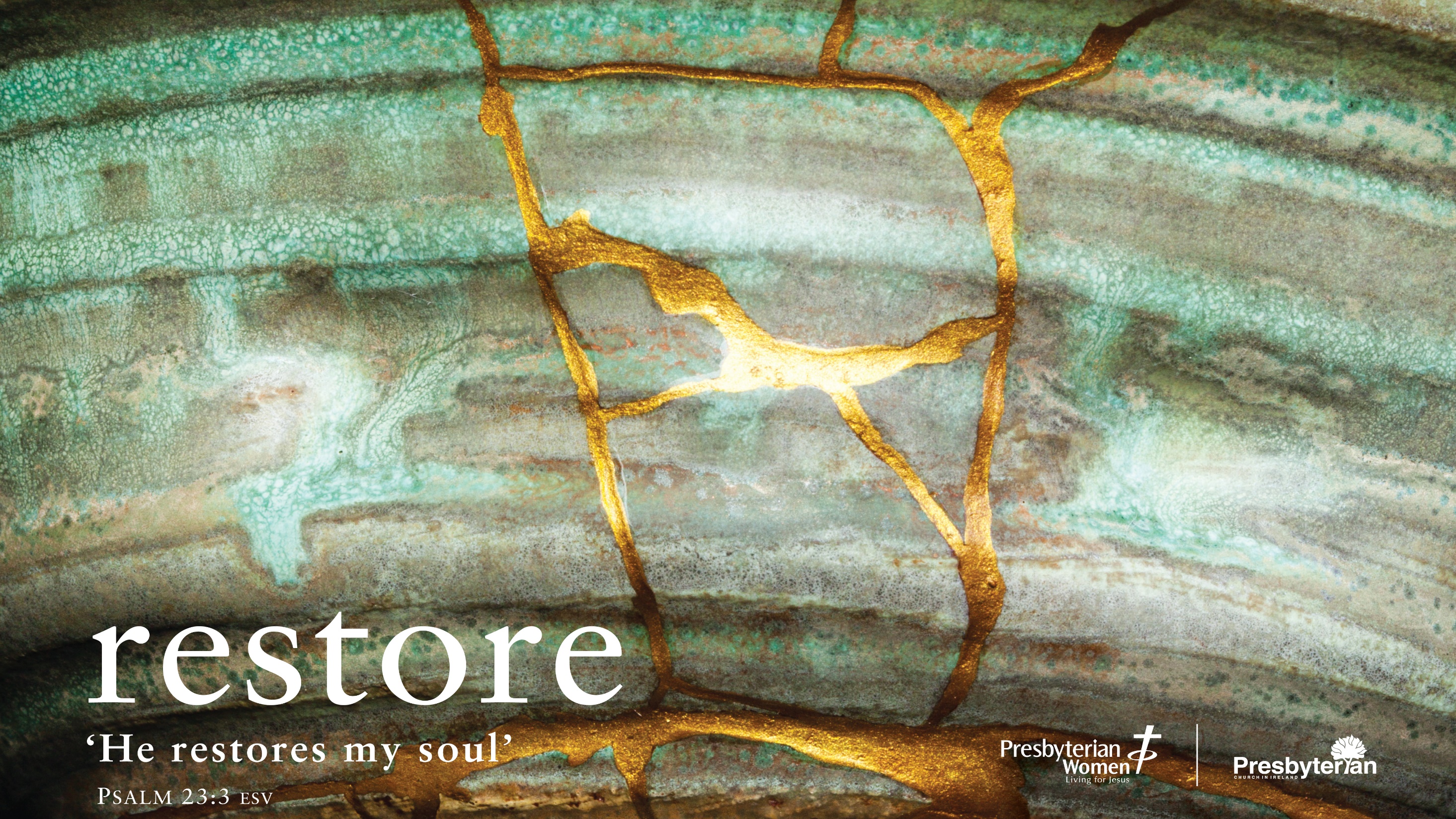 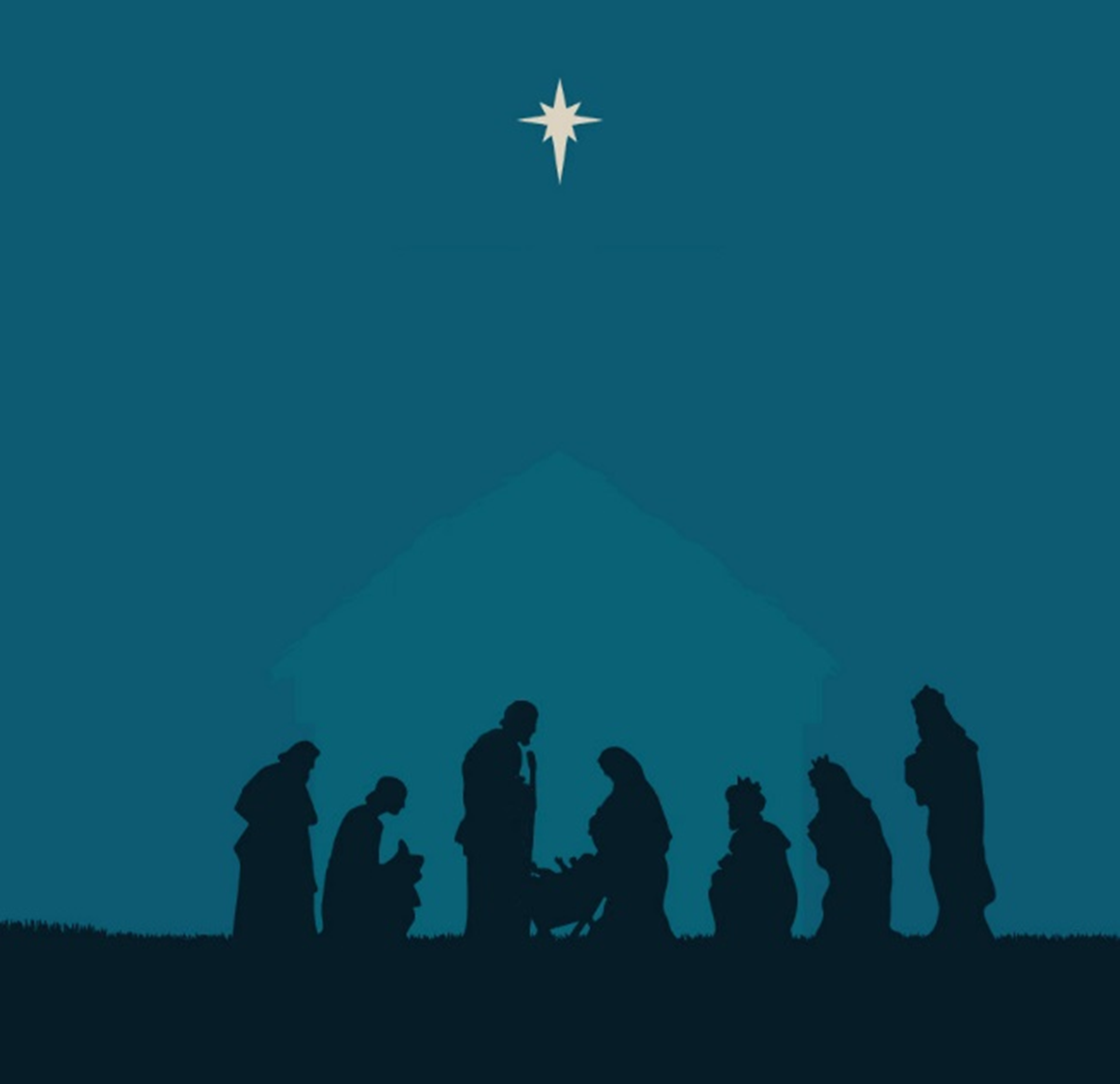 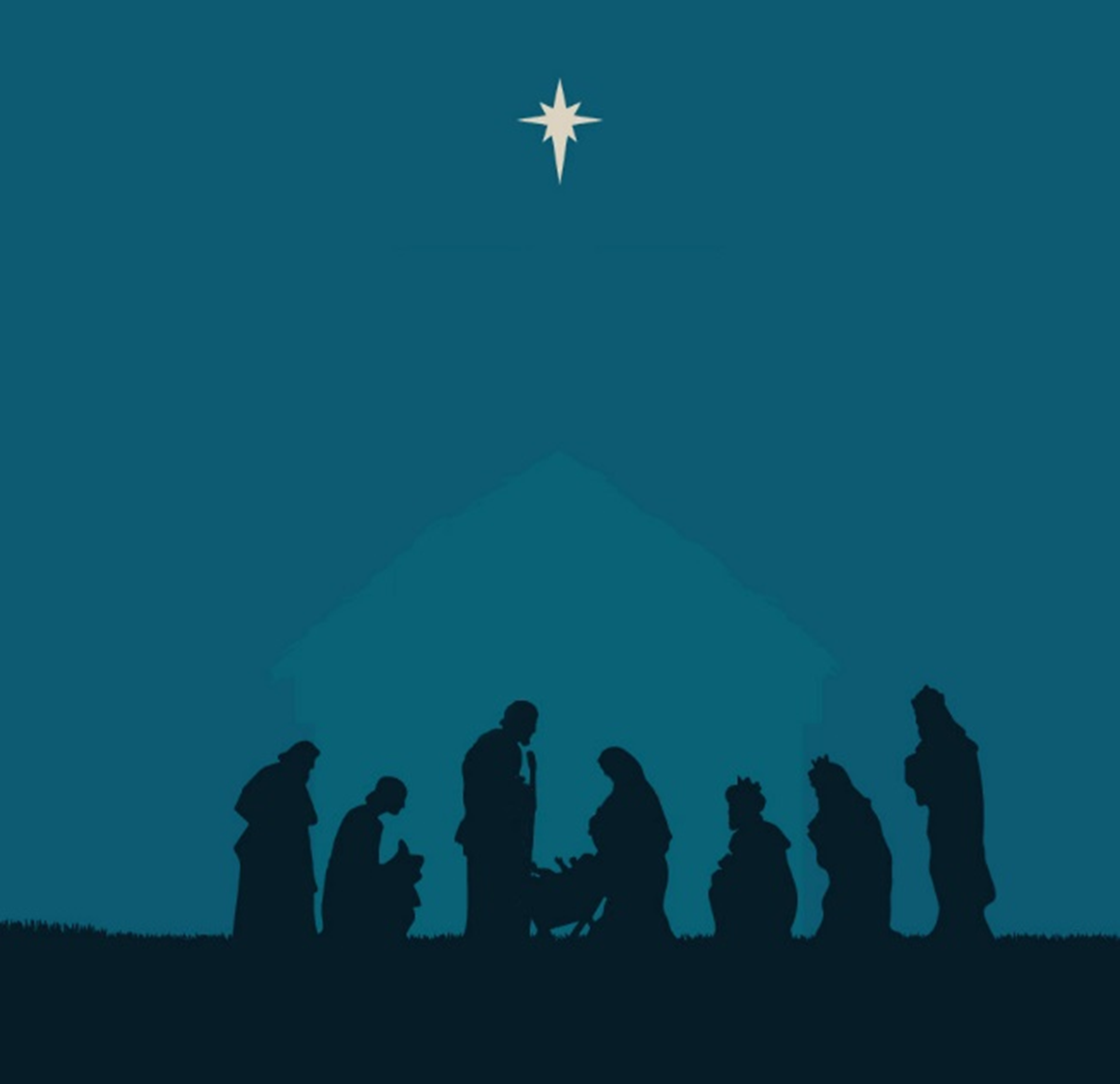 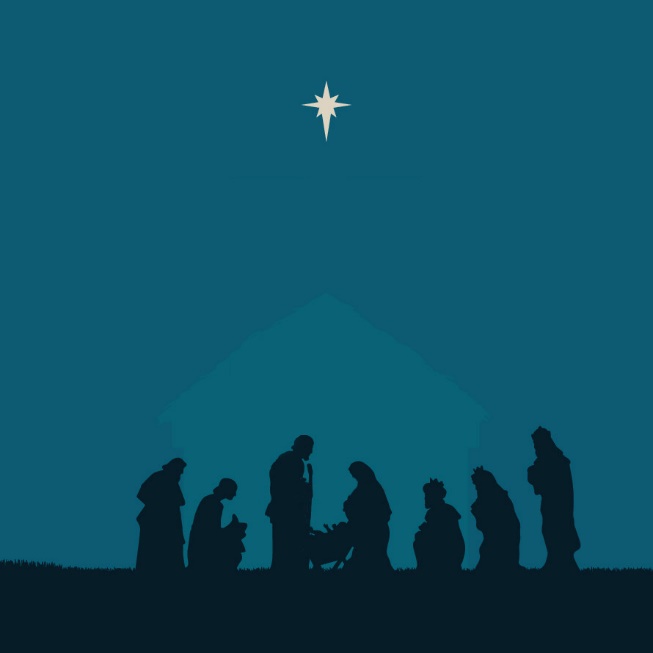 Christmas                        
The Season of Restoration
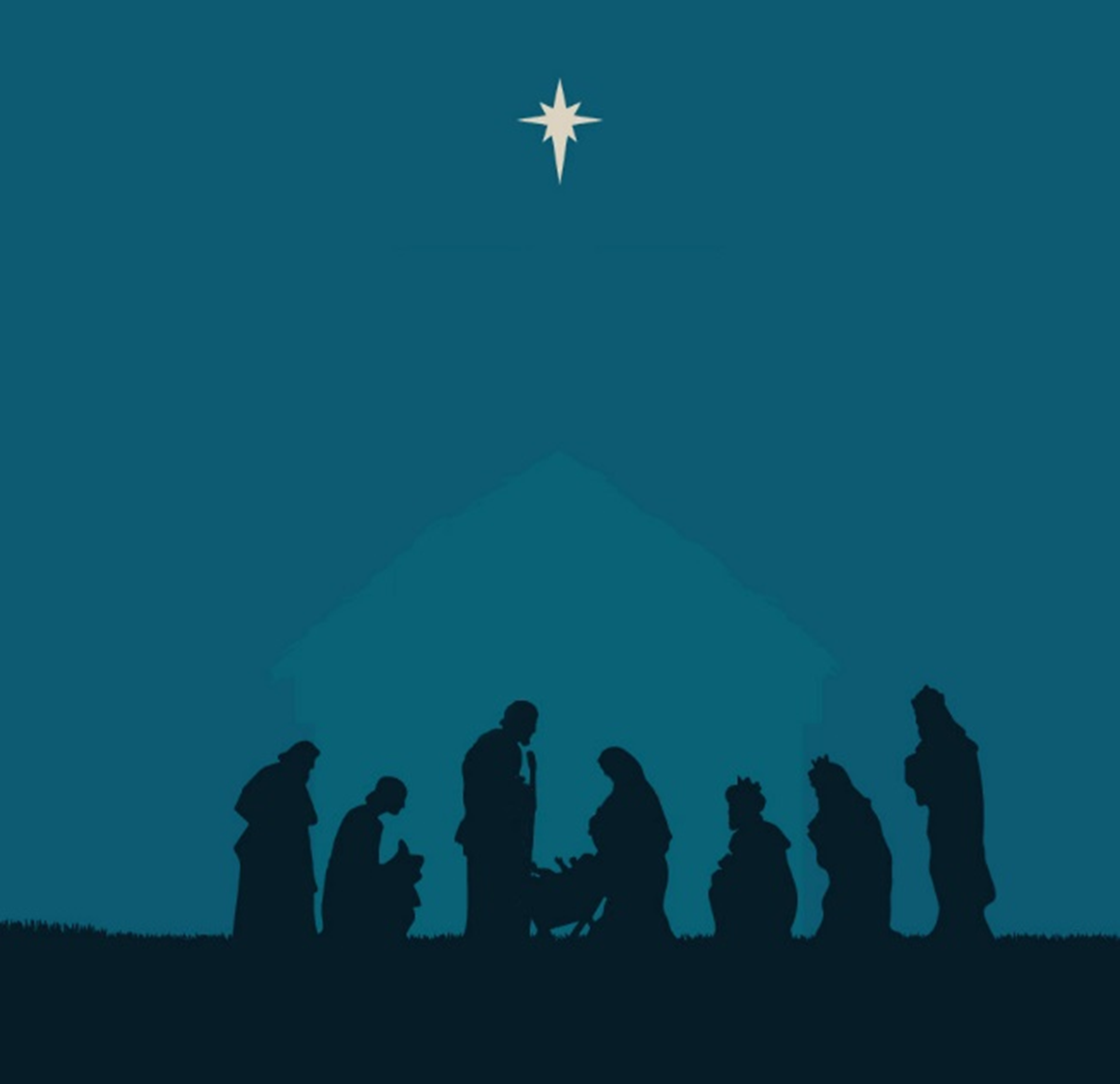 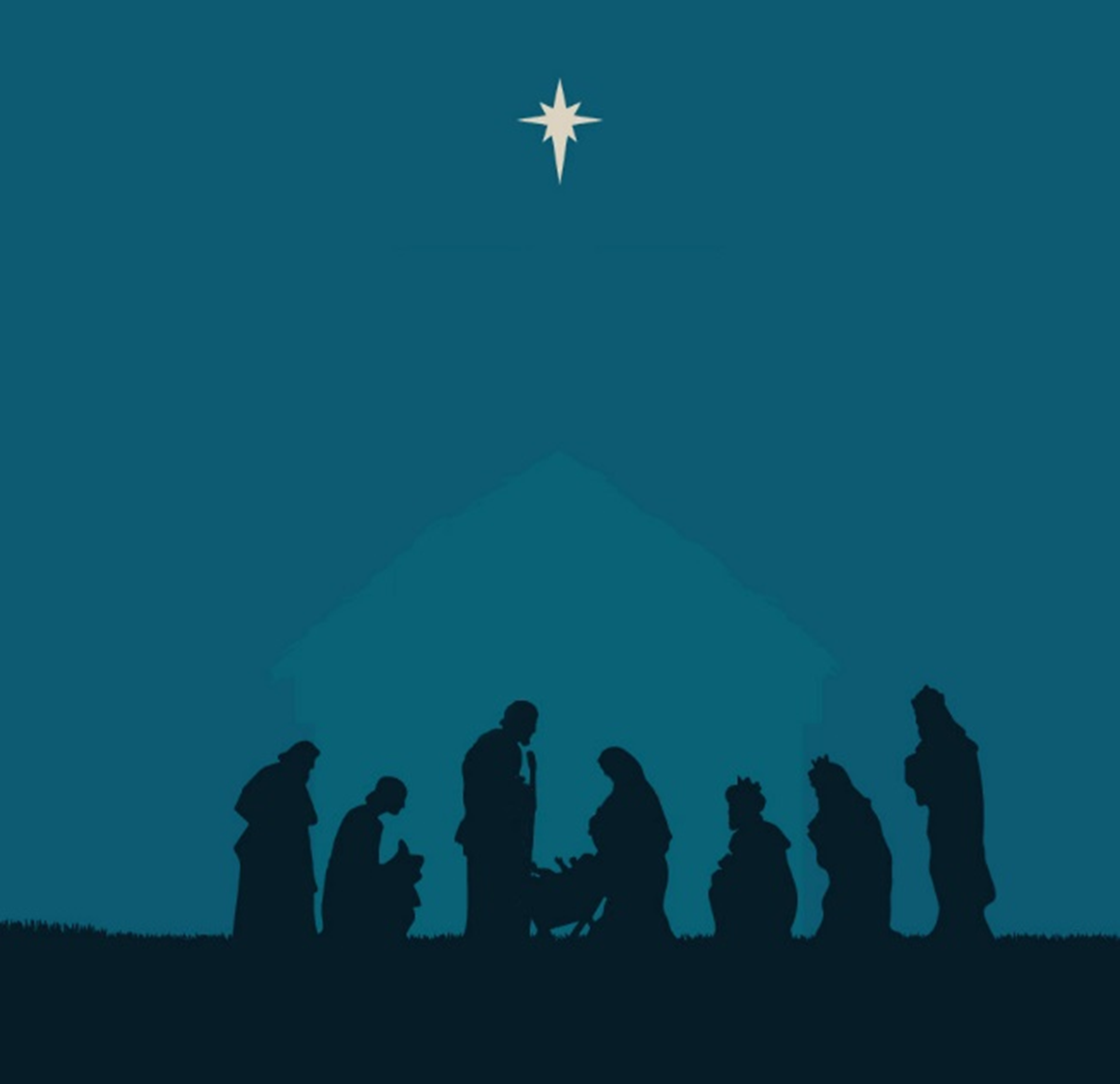 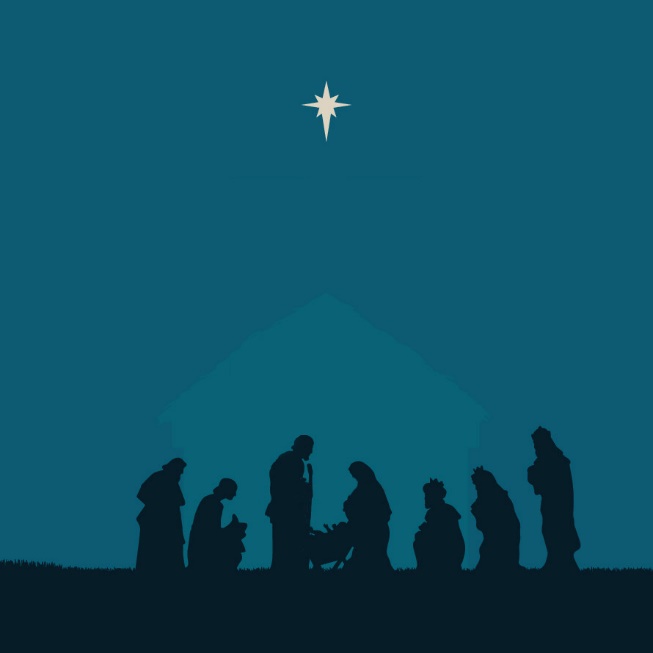 The Season of…
Excitement
Exhaustion
Endurance
Expense
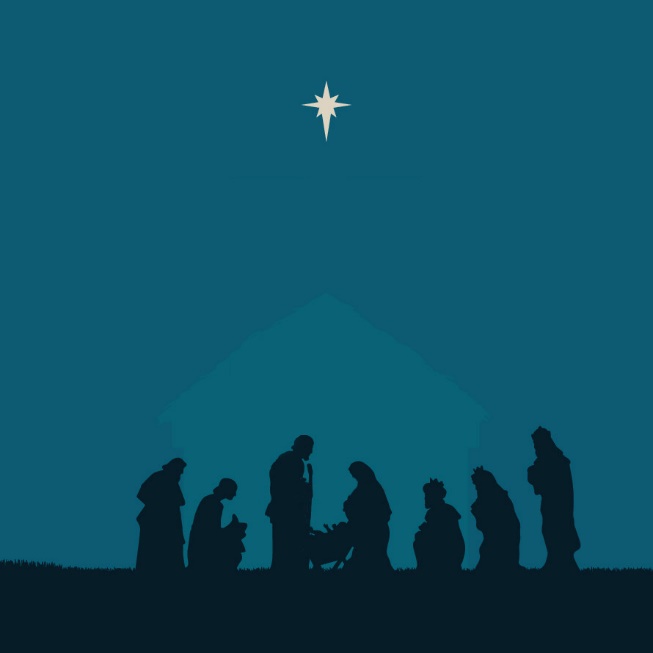 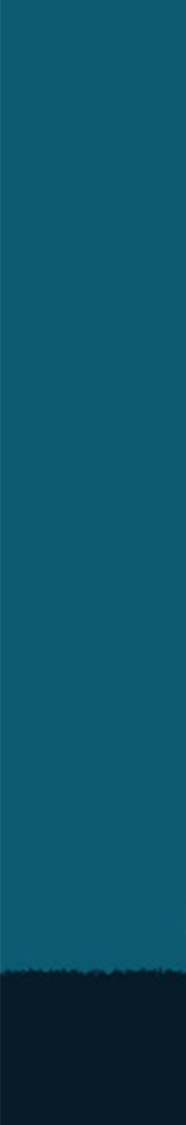 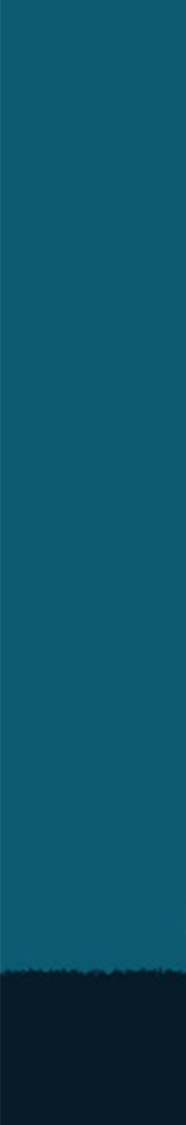 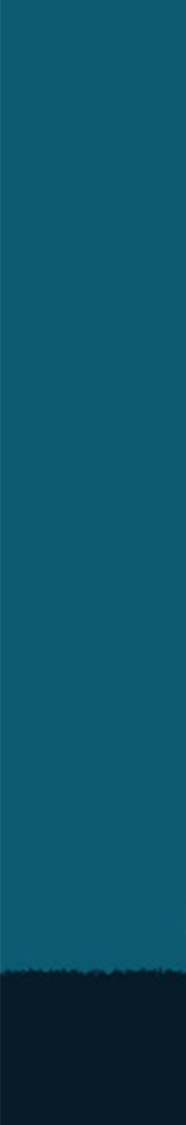 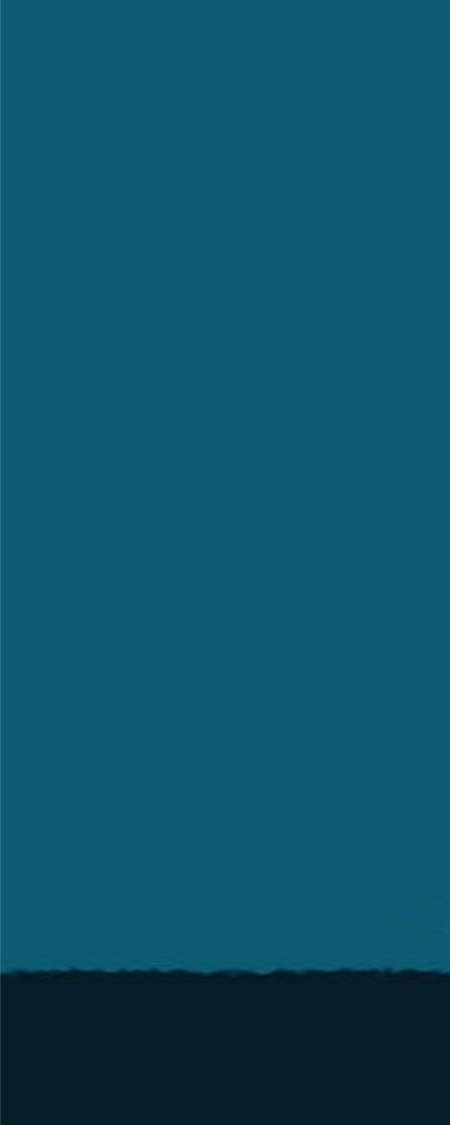 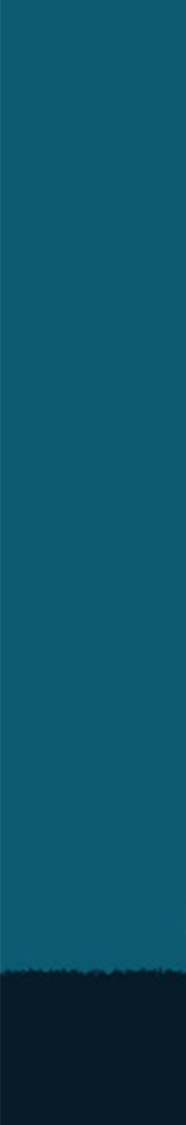 RESTORE
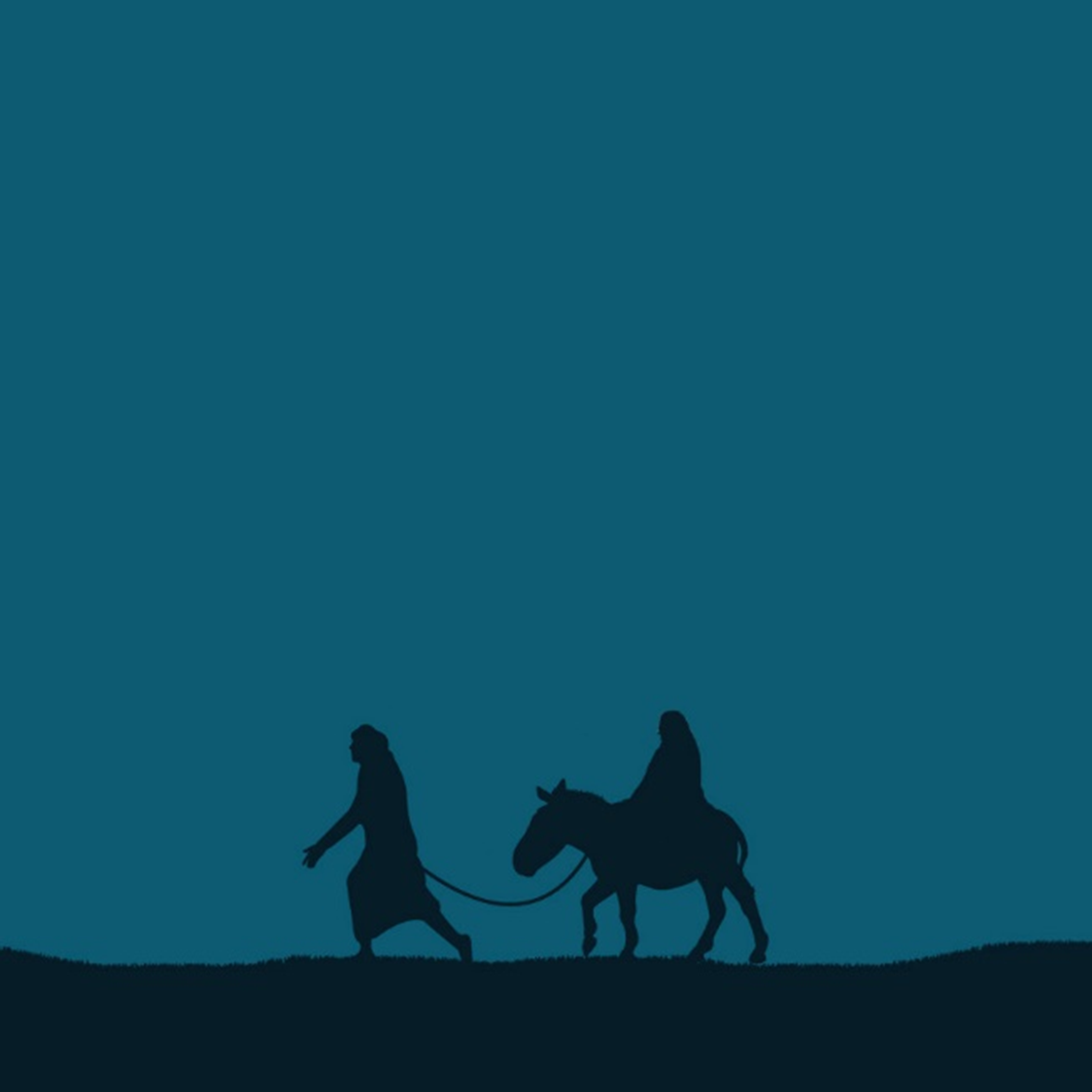 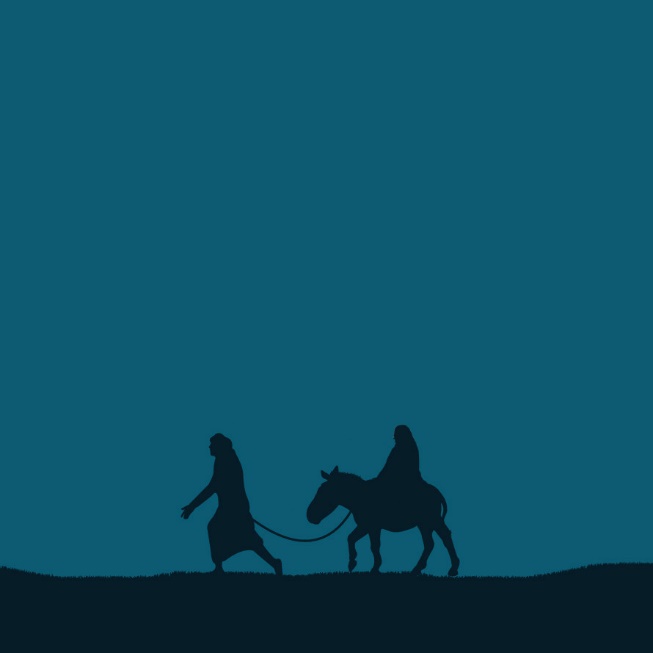 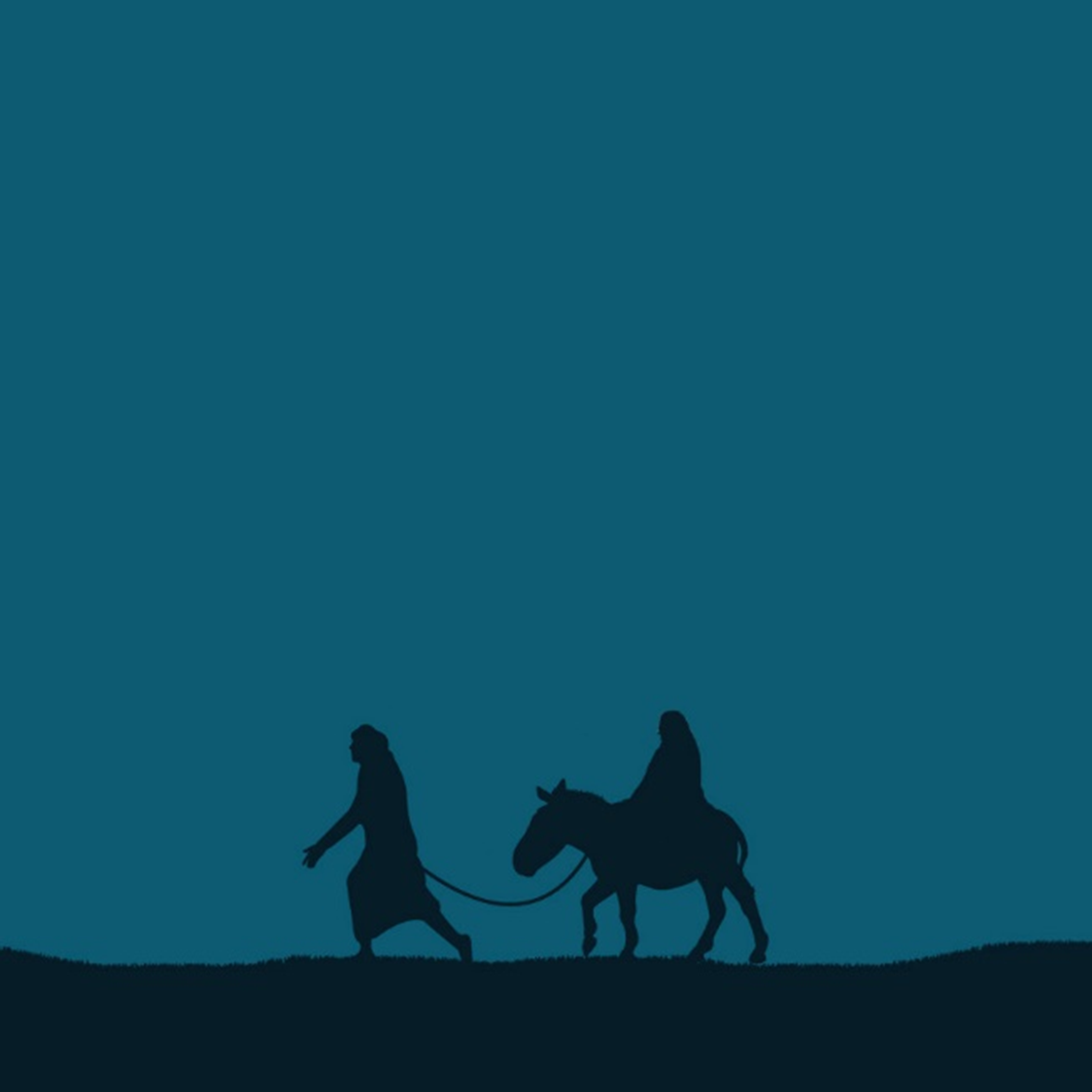 RULER
R E S T O R E
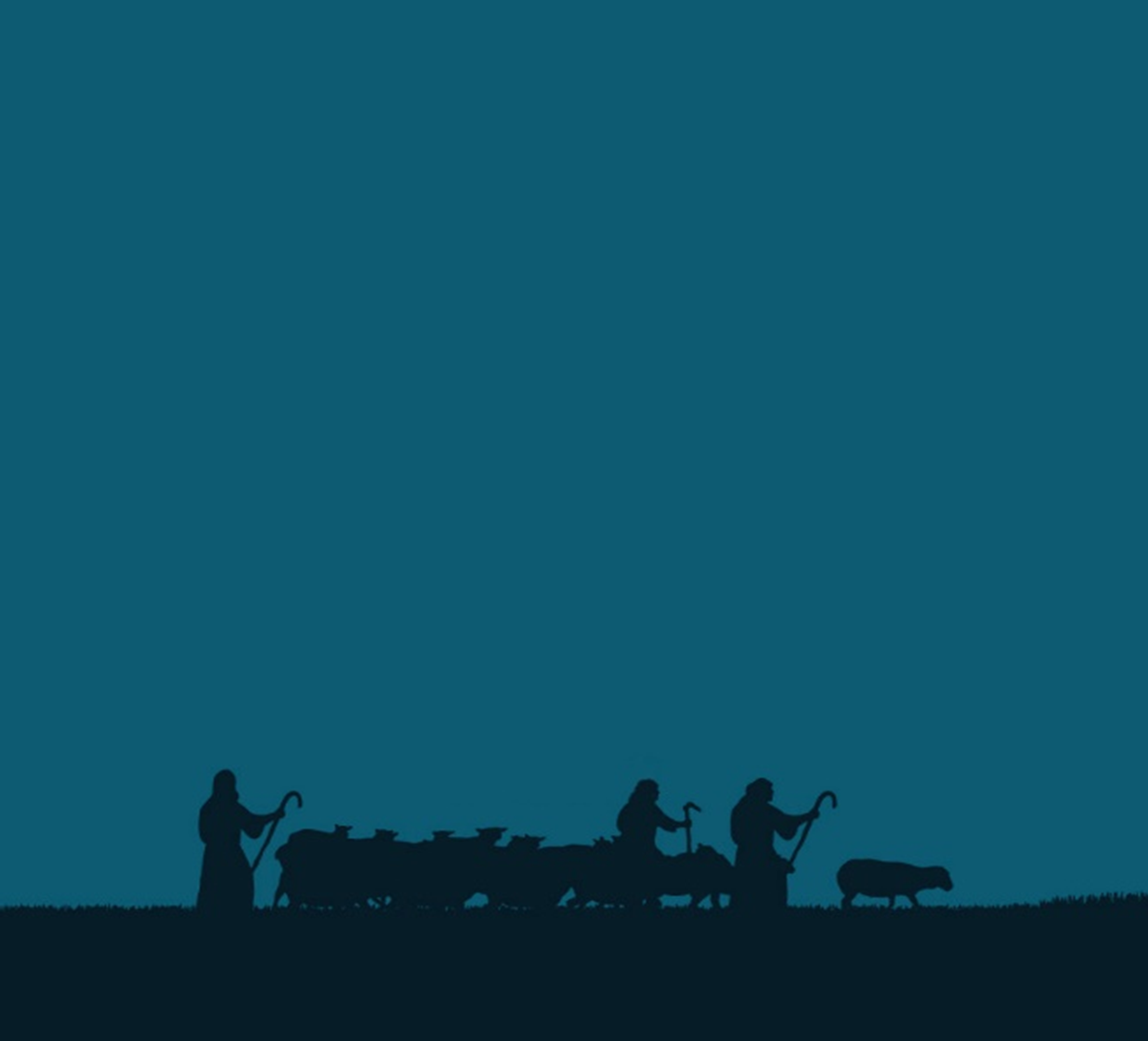 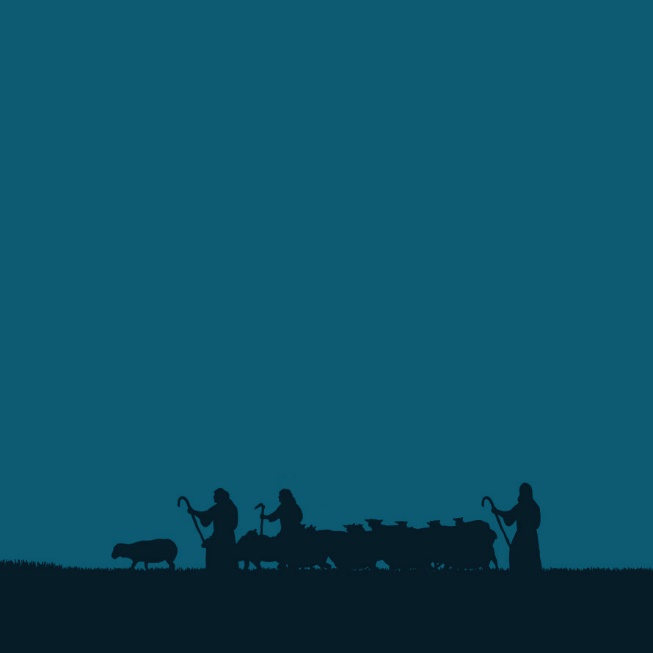 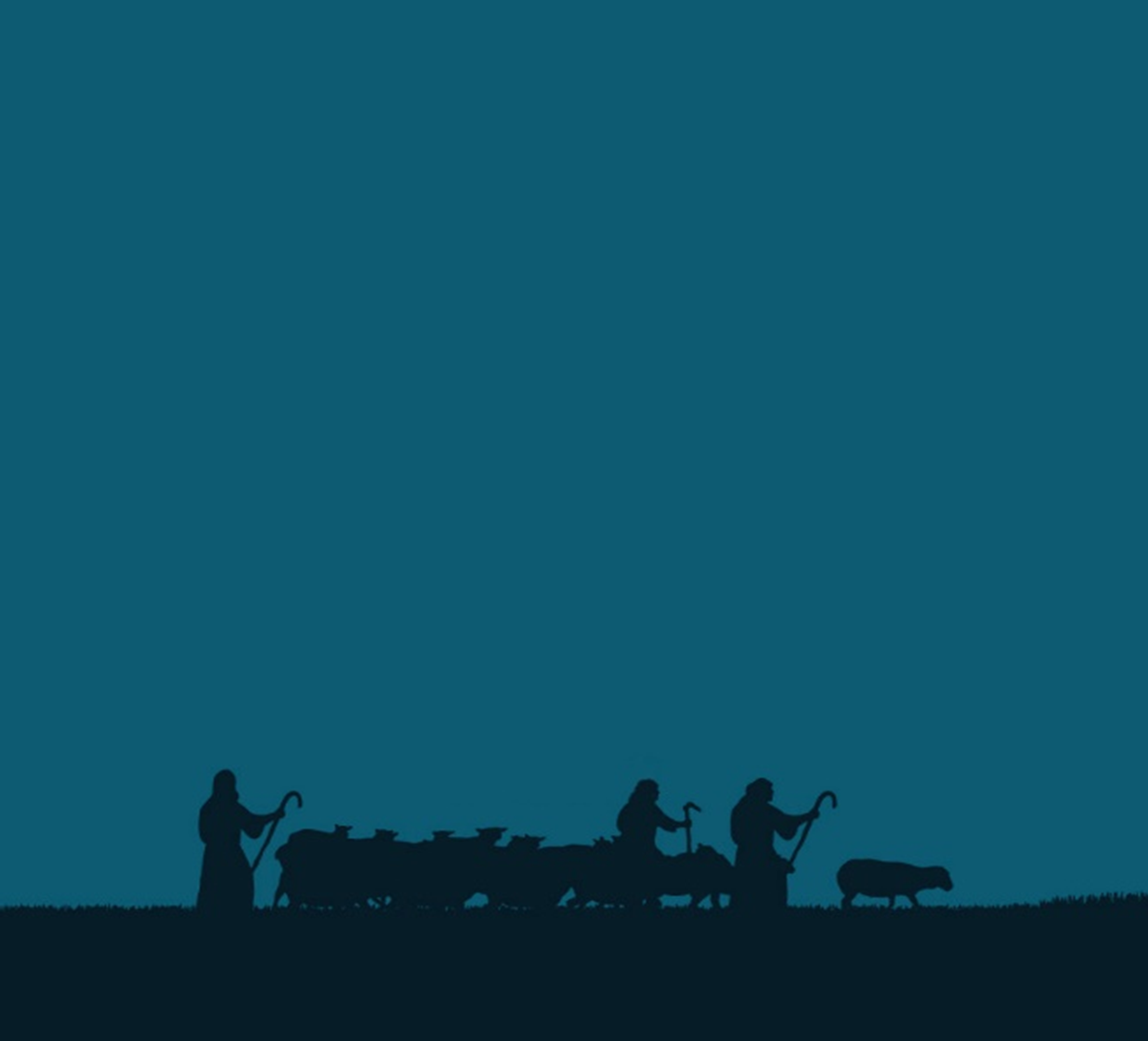 Events
R E S T O R E
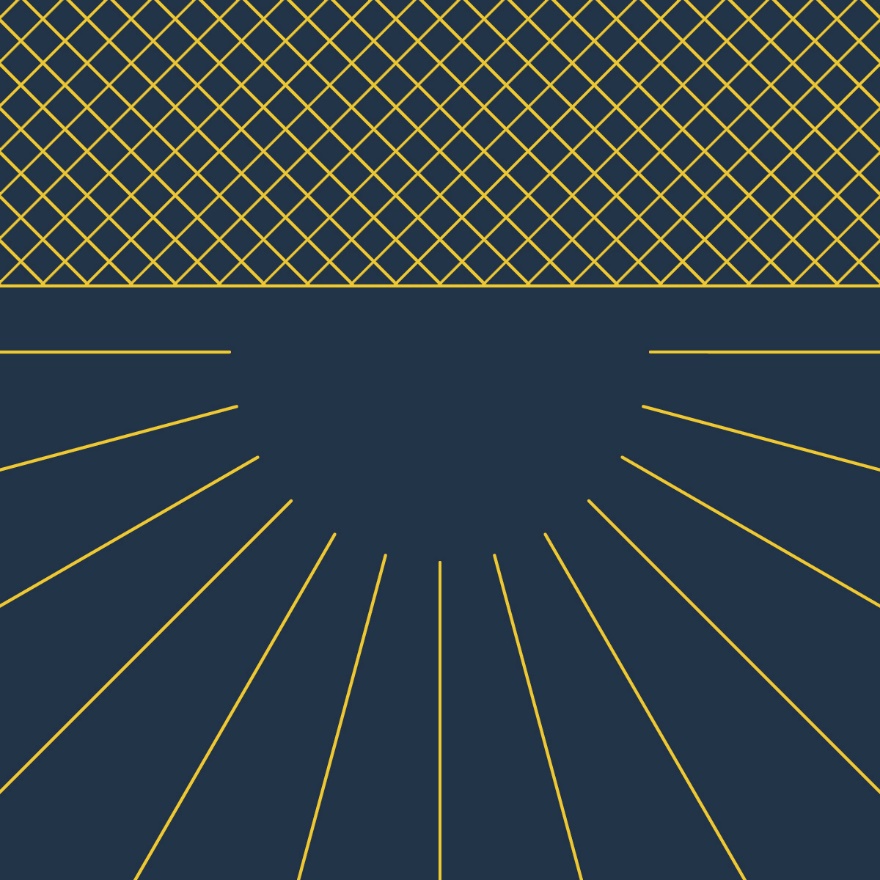 Saviour
R E S T O R E
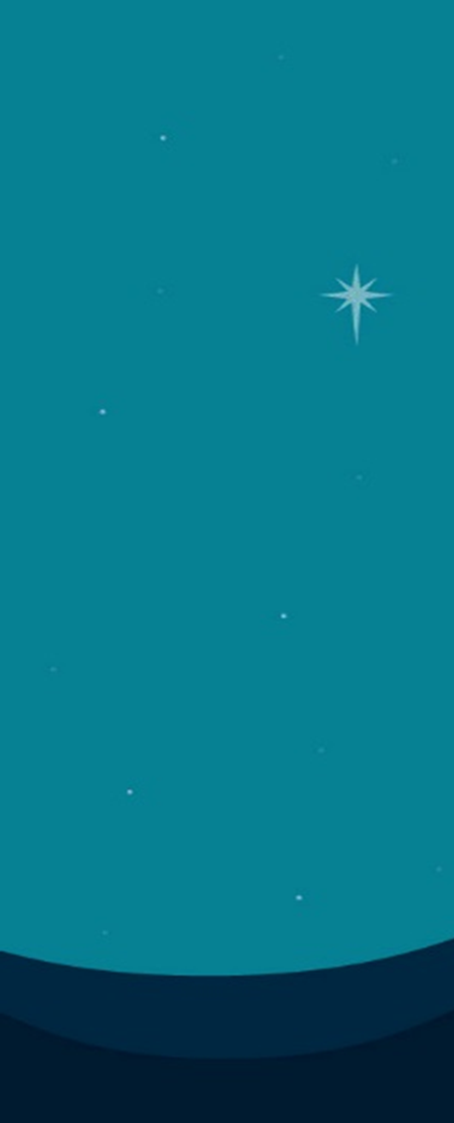 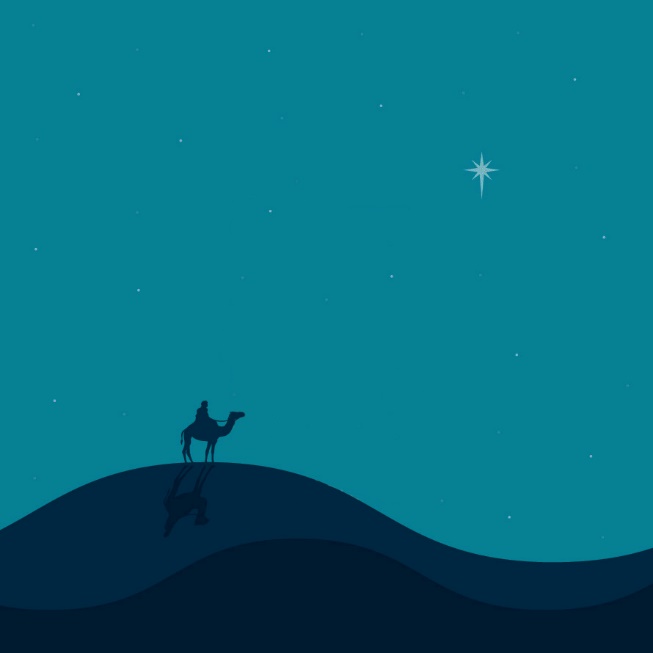 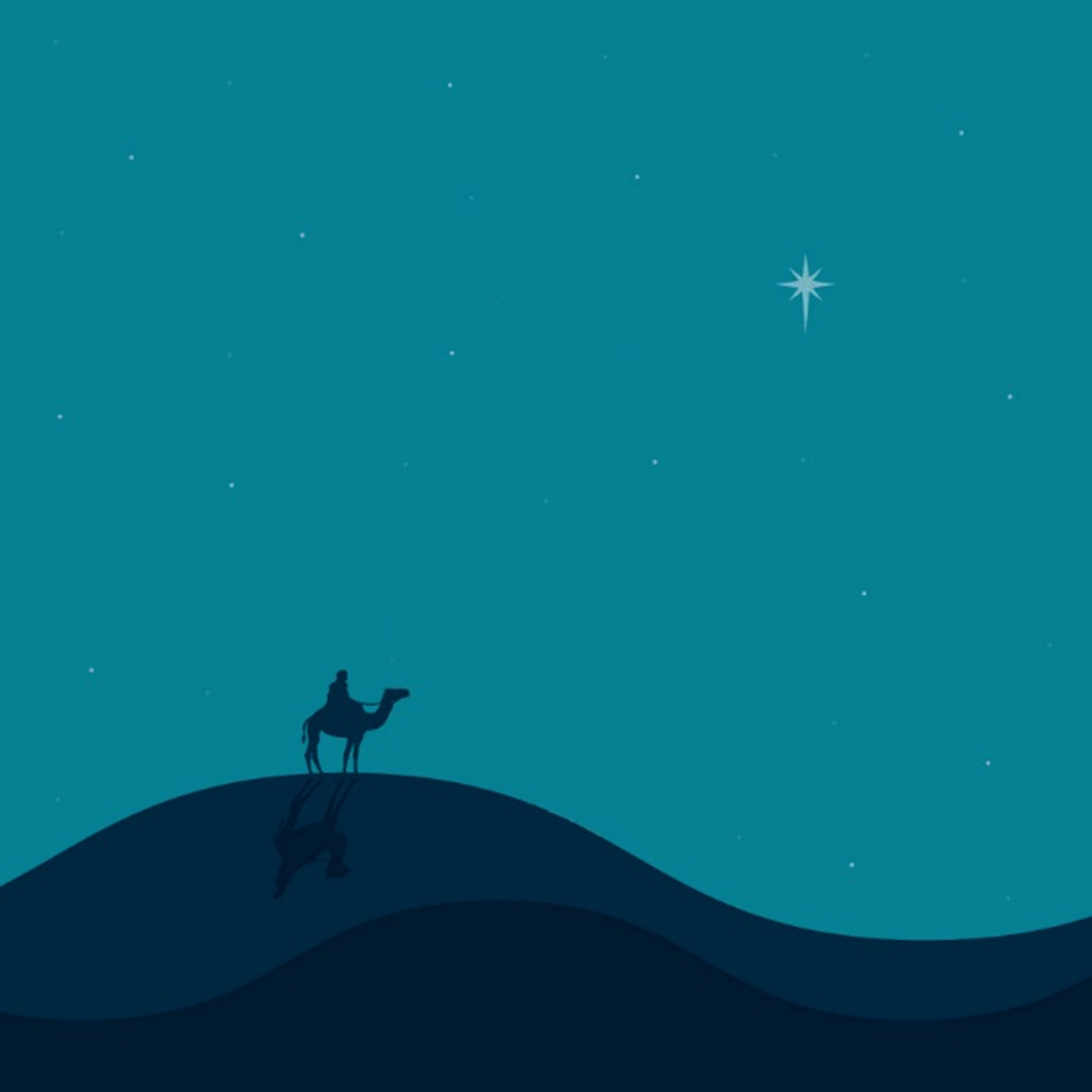 Timing
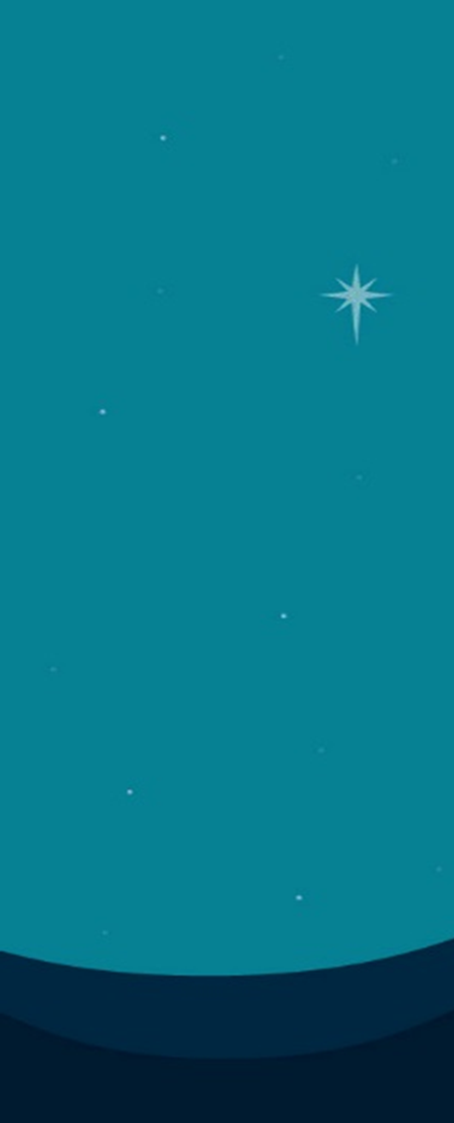 R E S T O R E
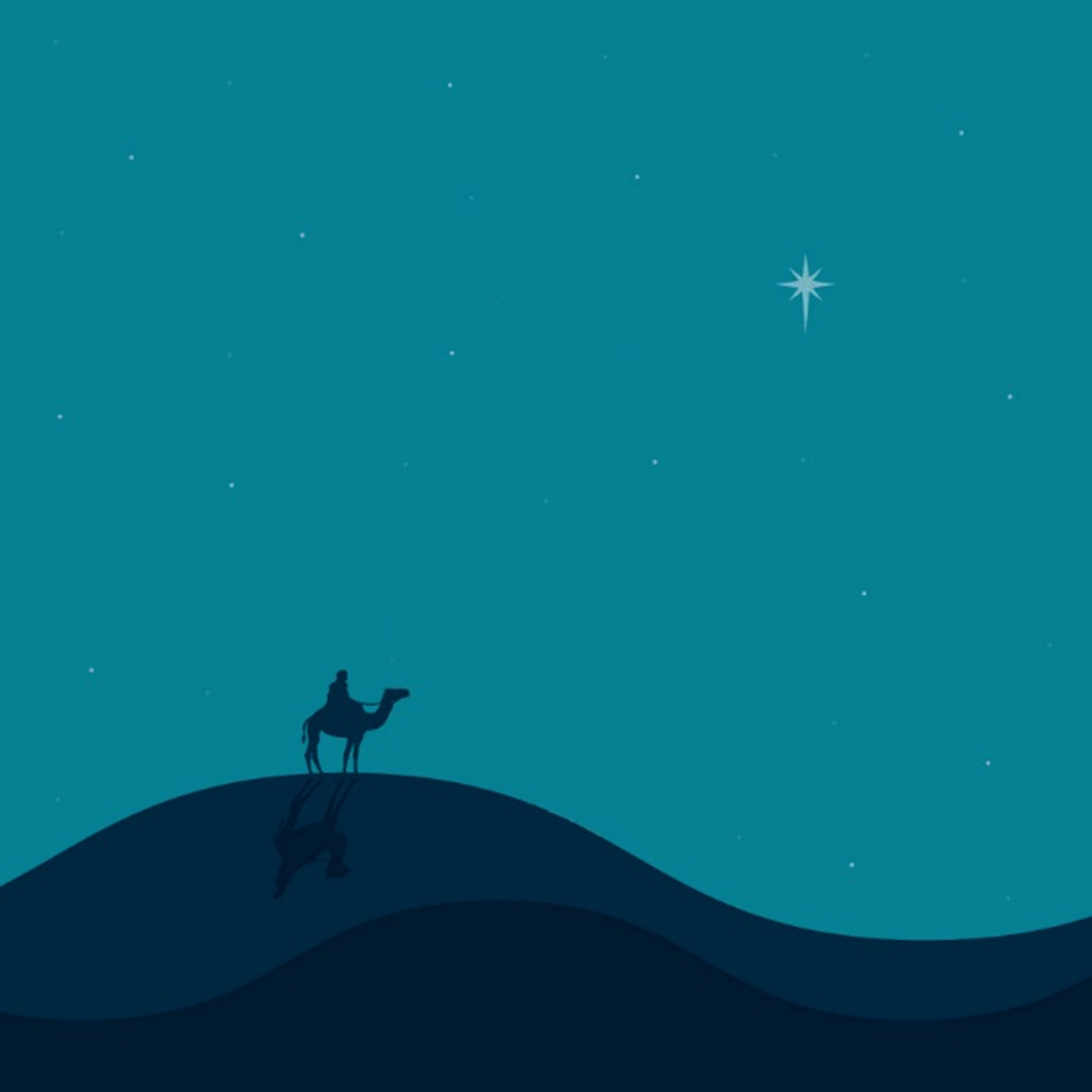 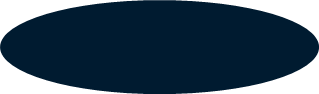 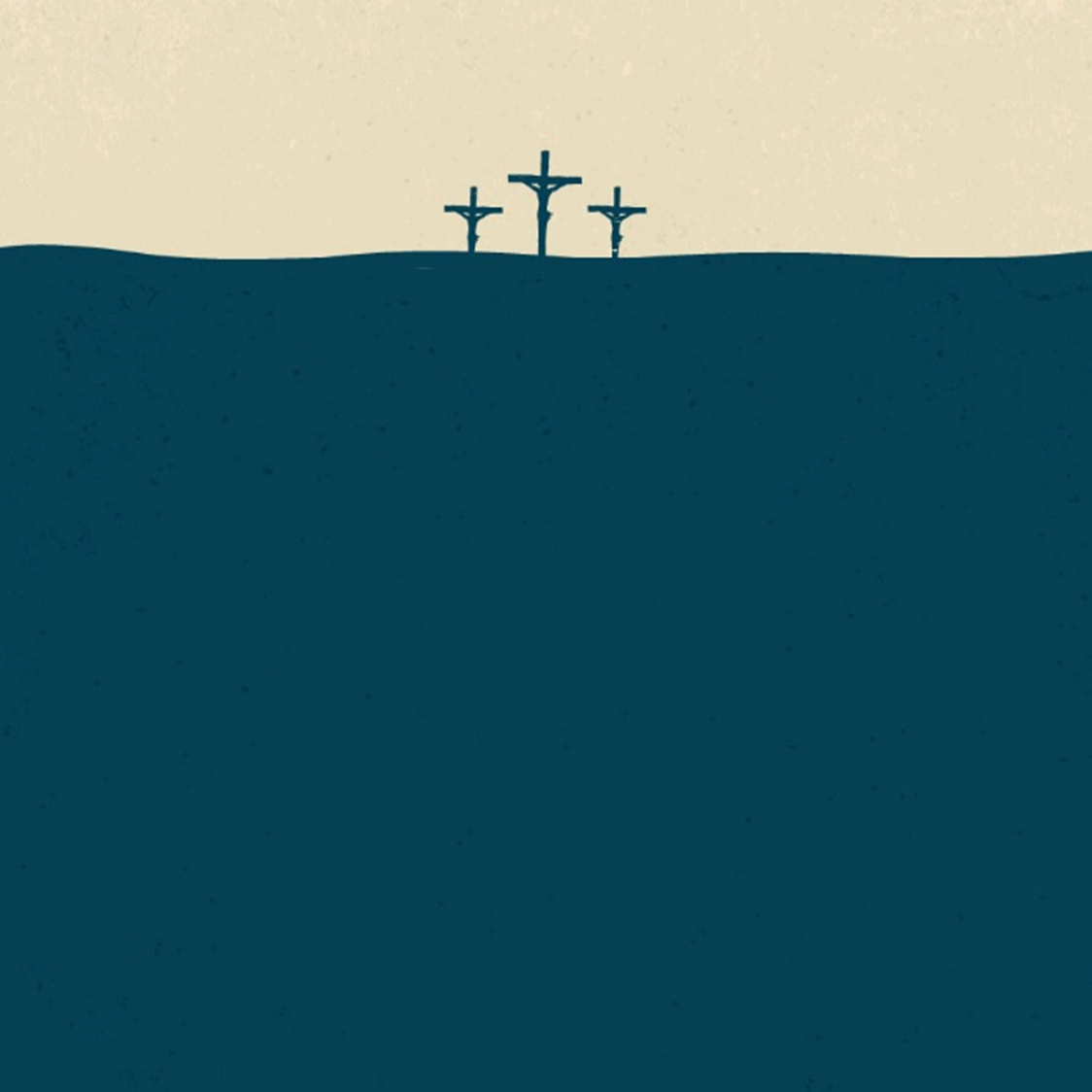 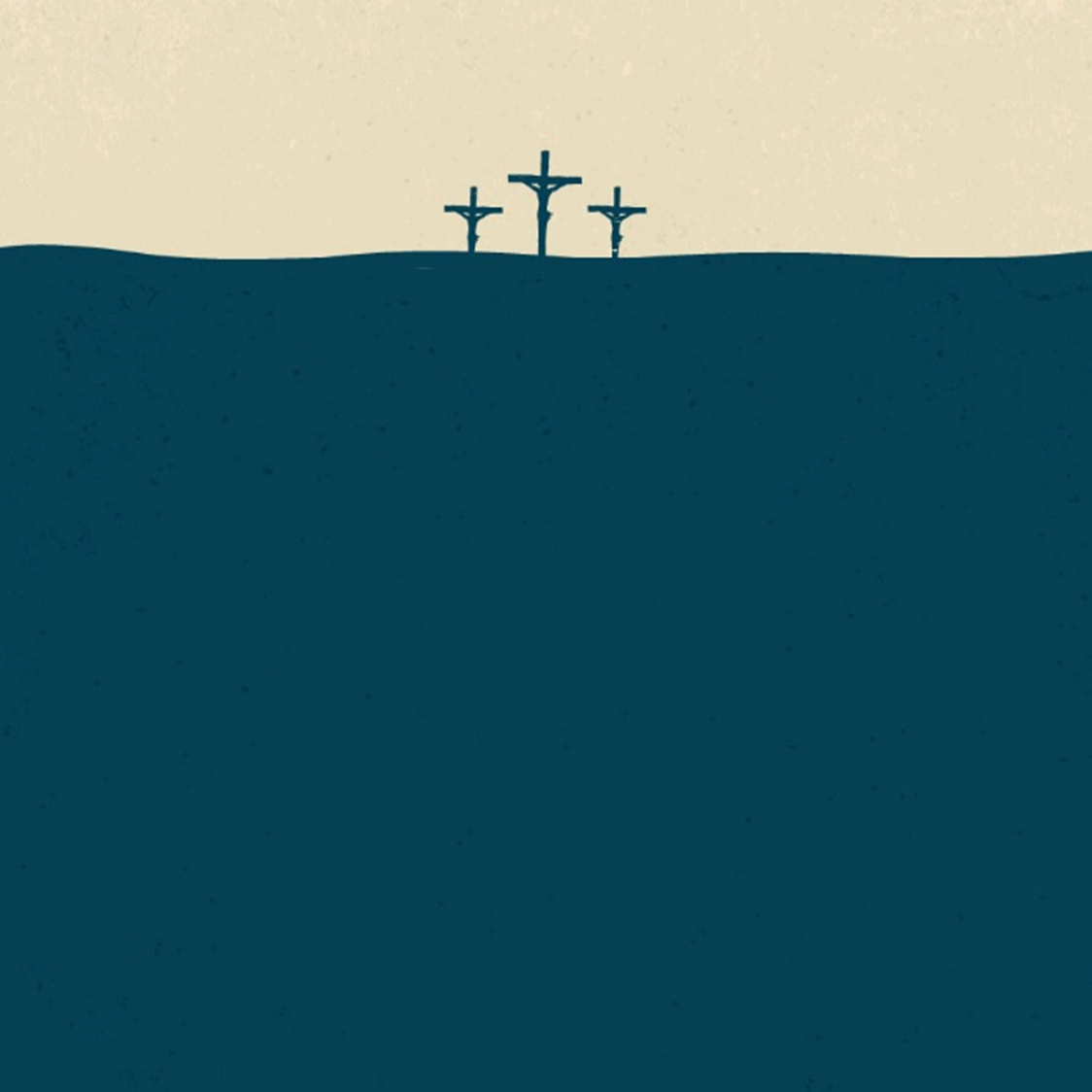 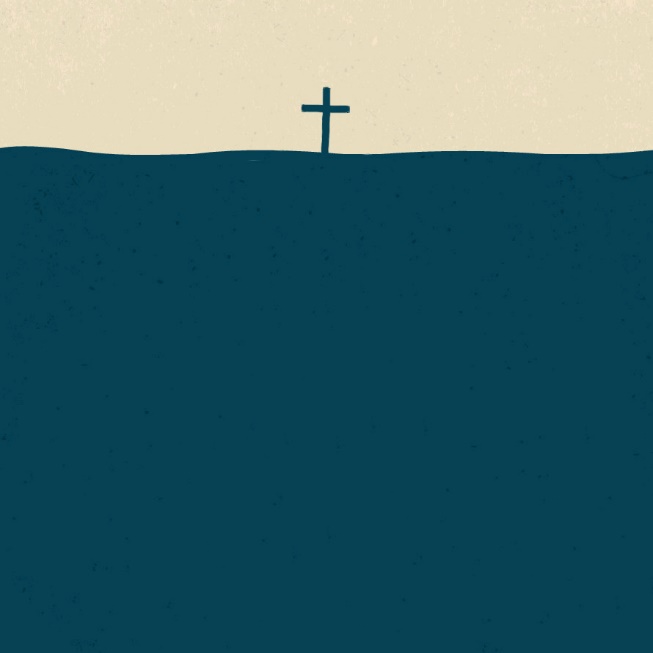 R E S T O R E
Outcome
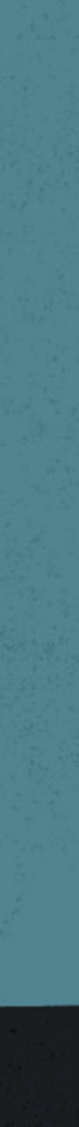 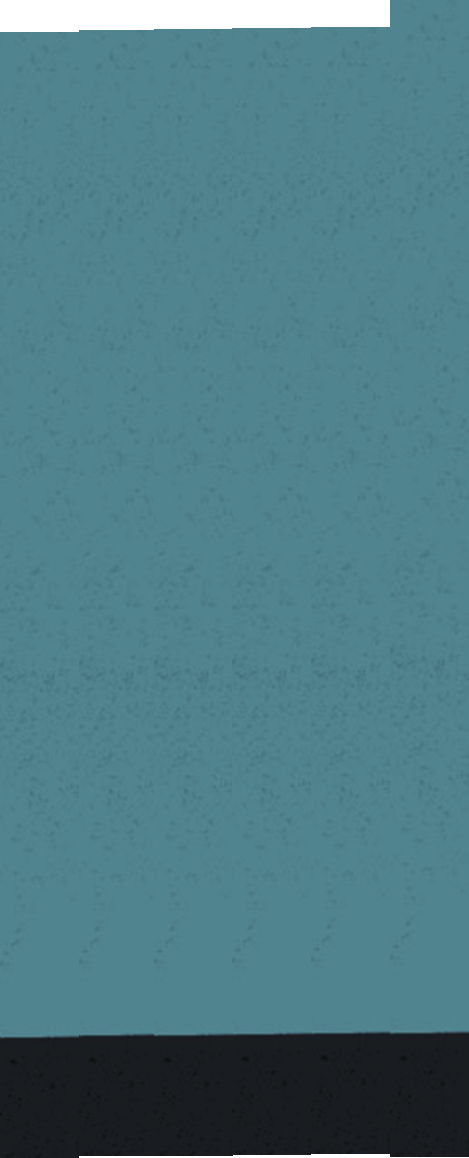 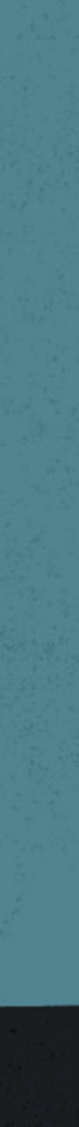 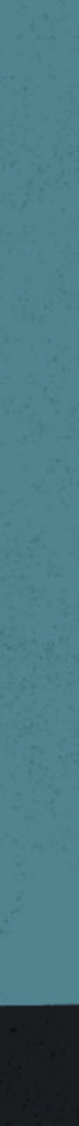 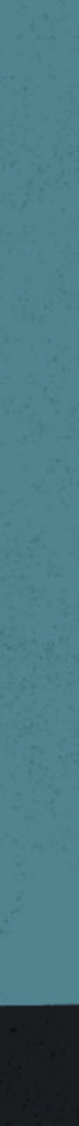 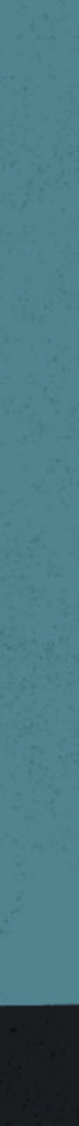 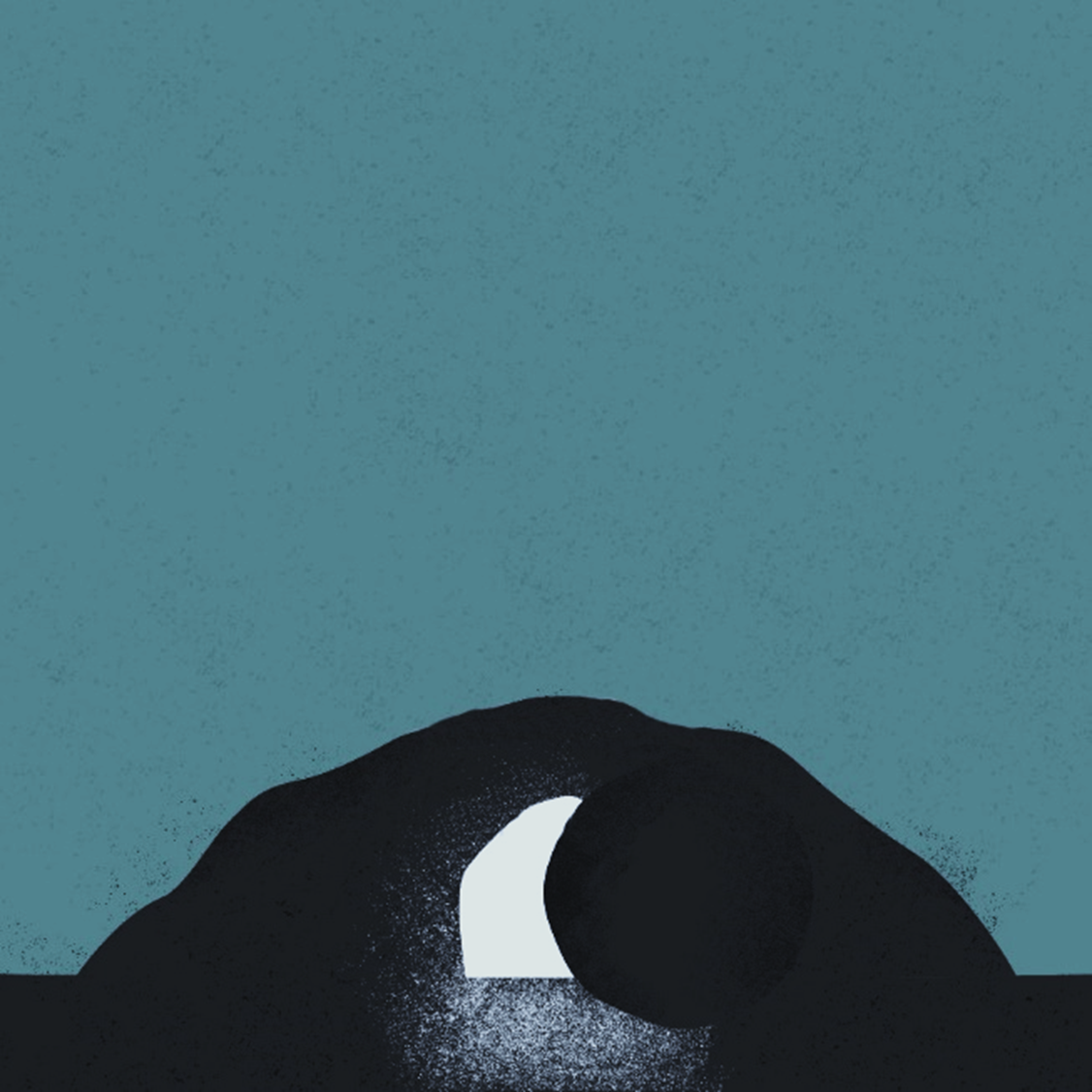 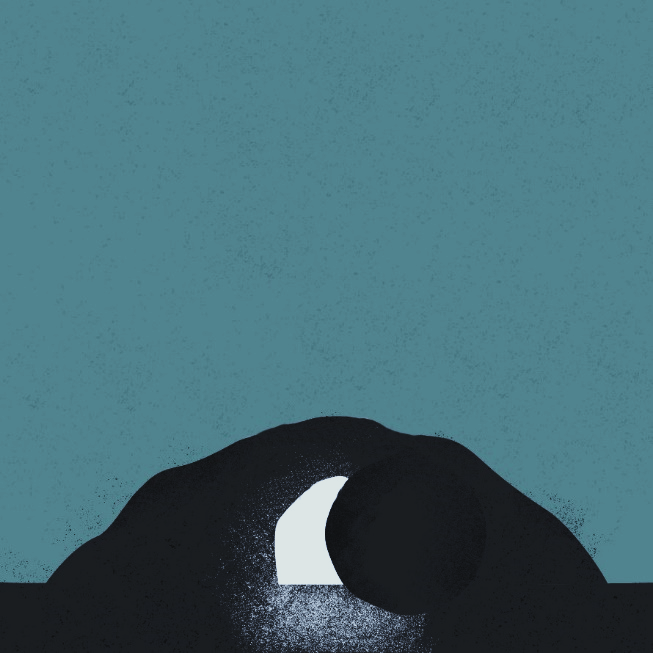 R E S T O R E
Restoration
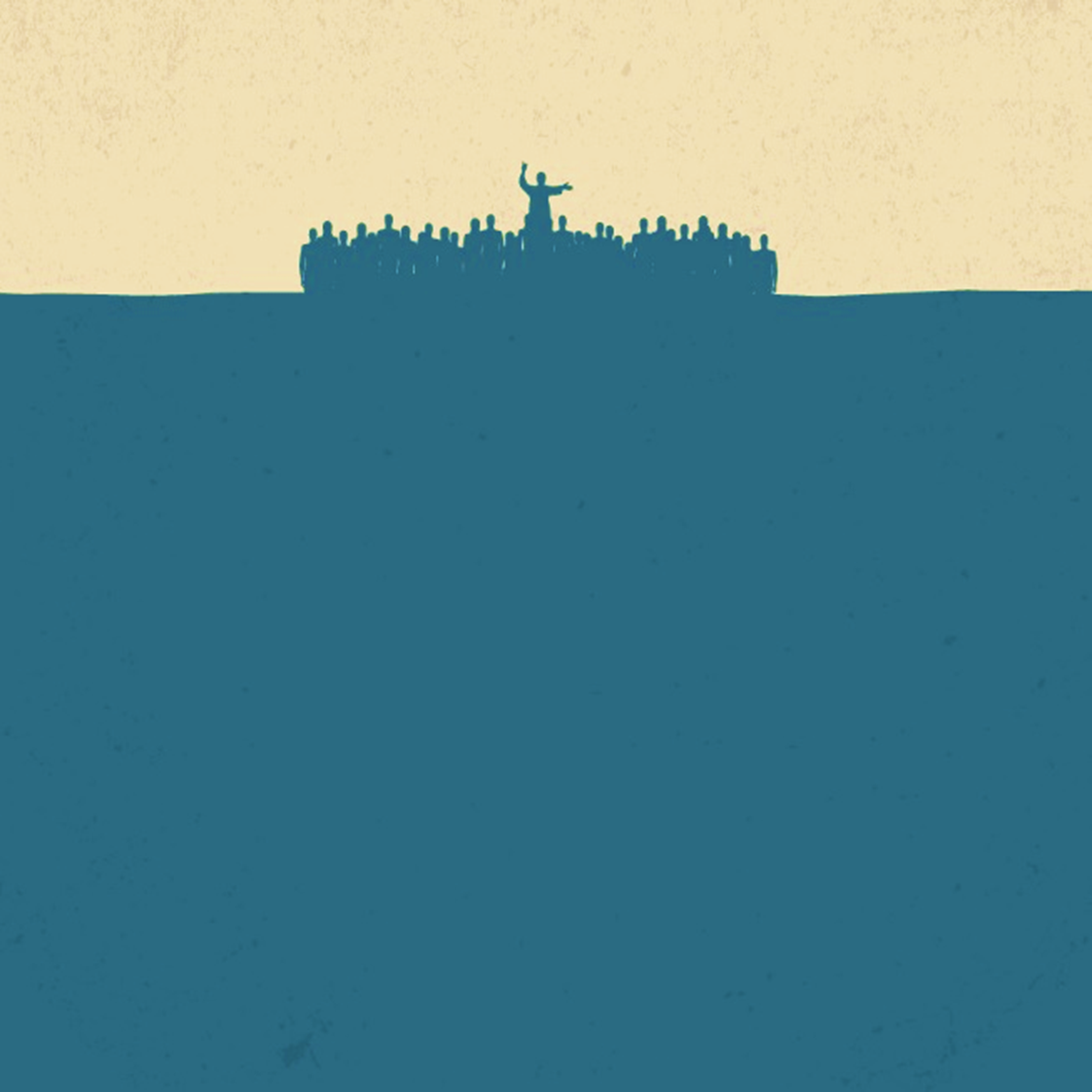 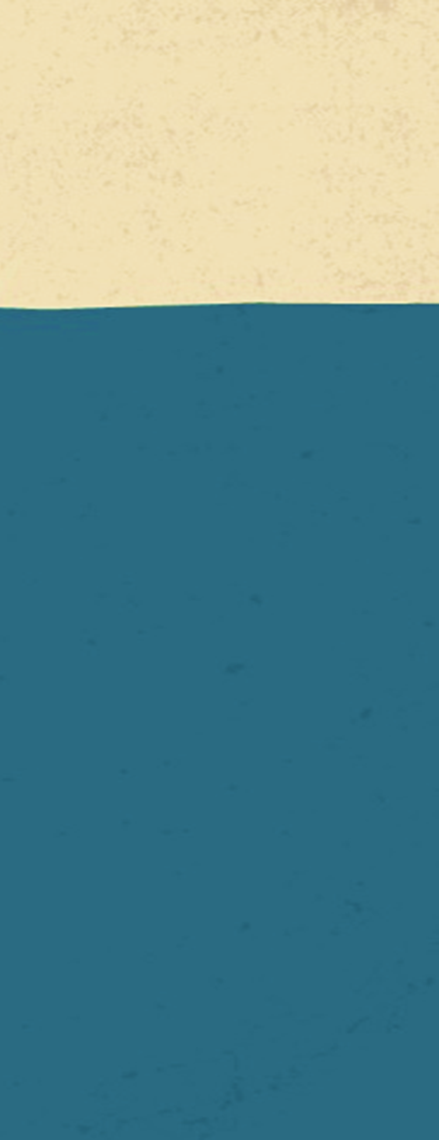 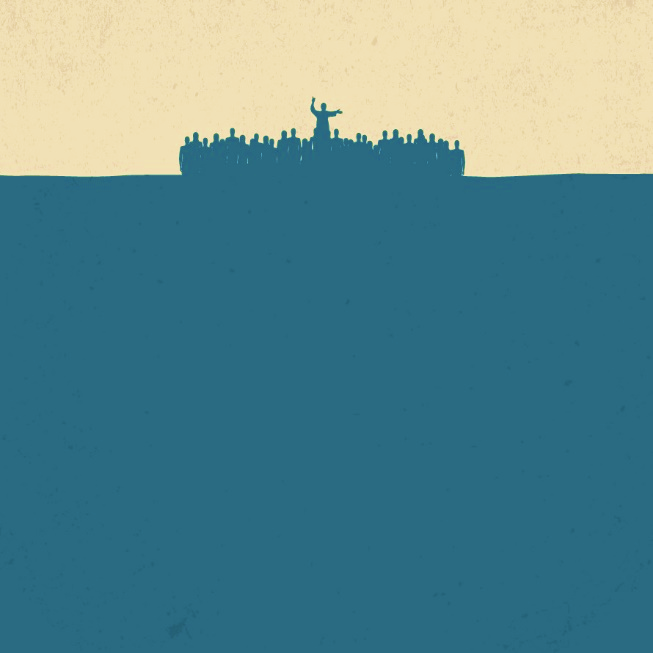 R E S T O R E
Everlasting
Life
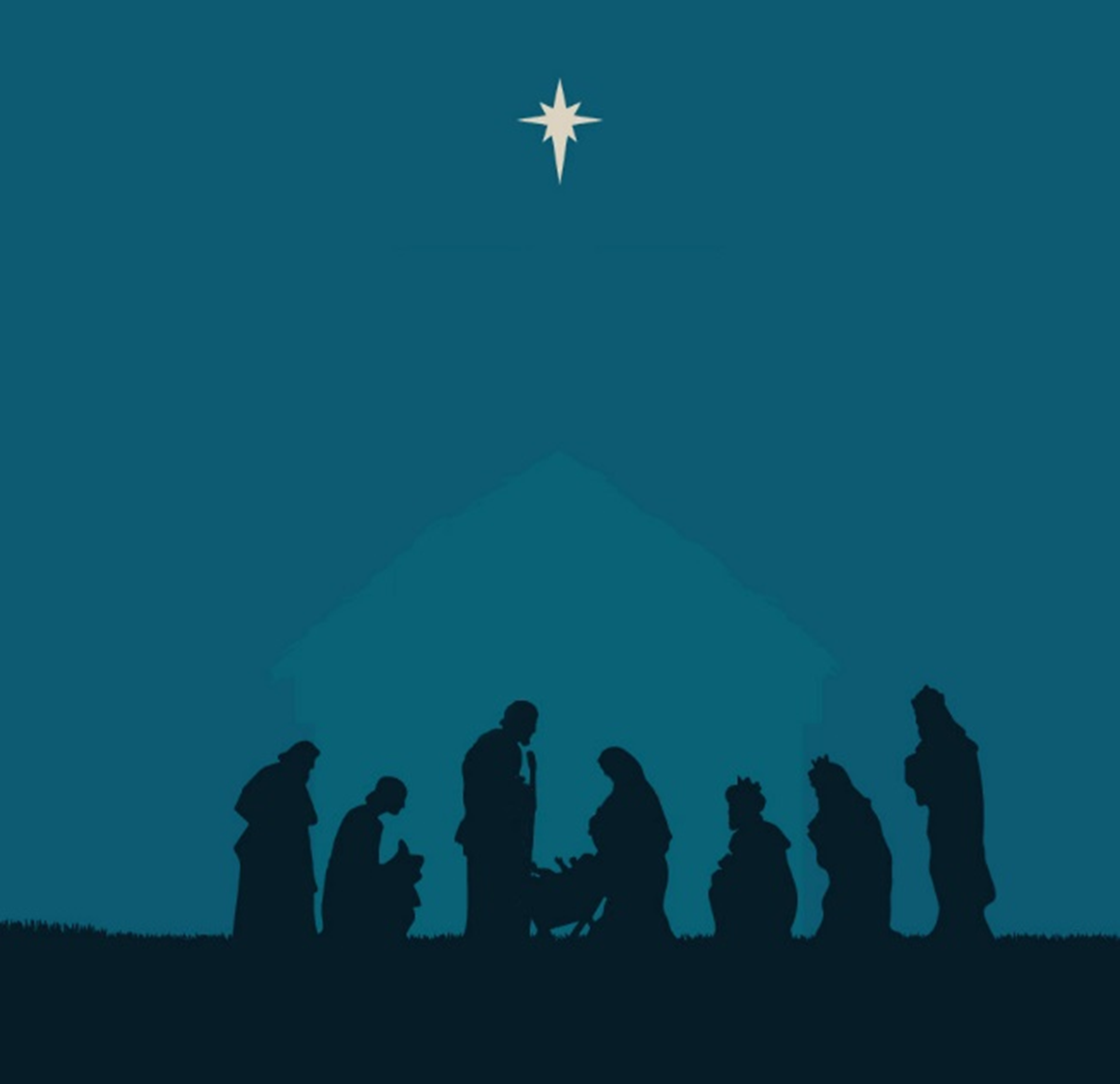 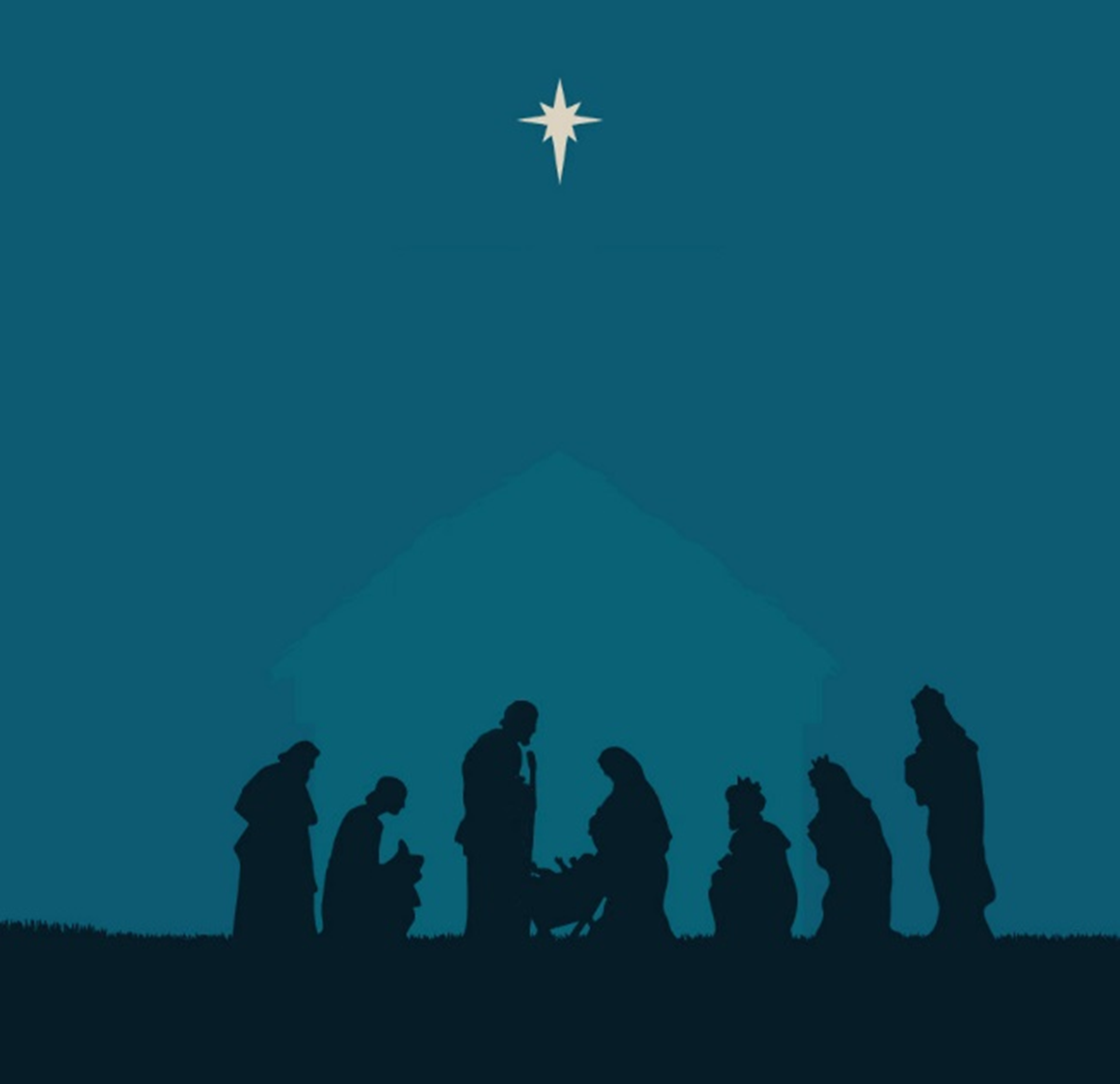 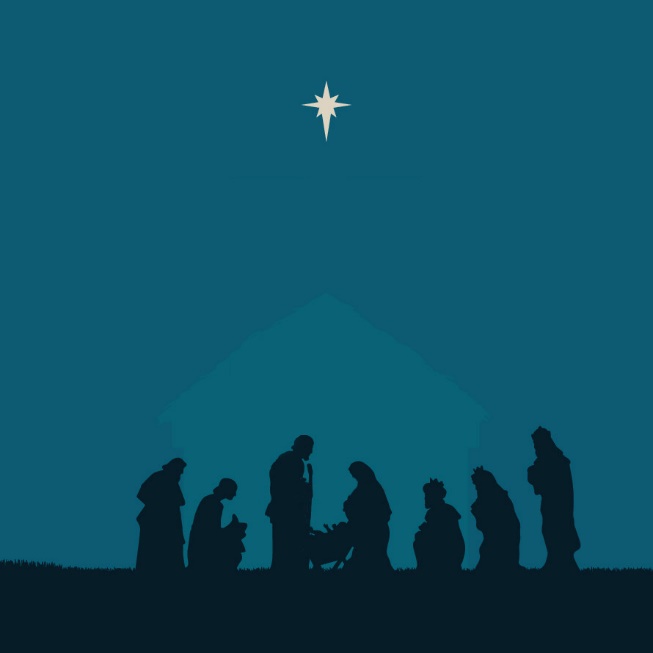 Christmas                        
The Season of Restoration
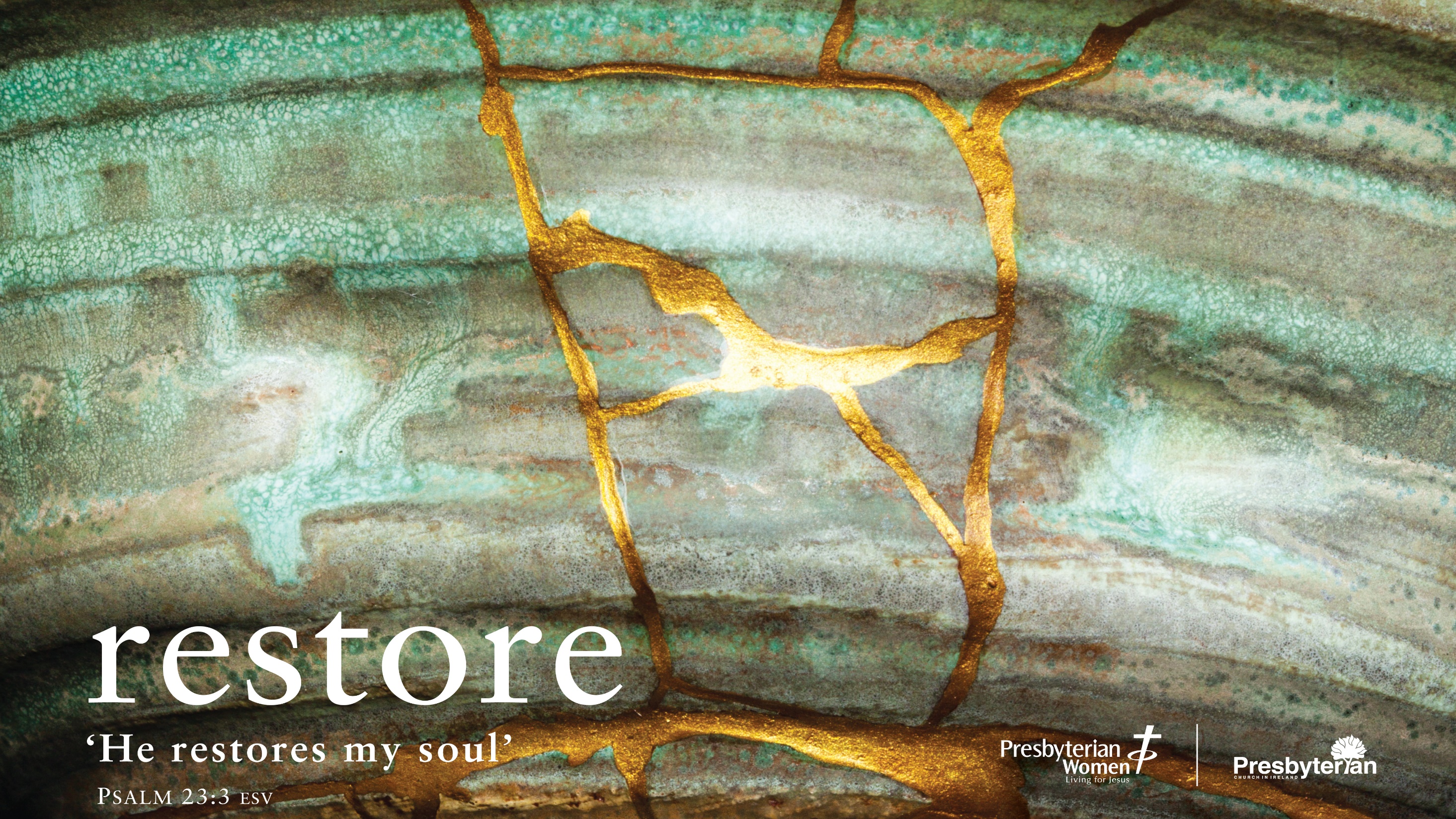